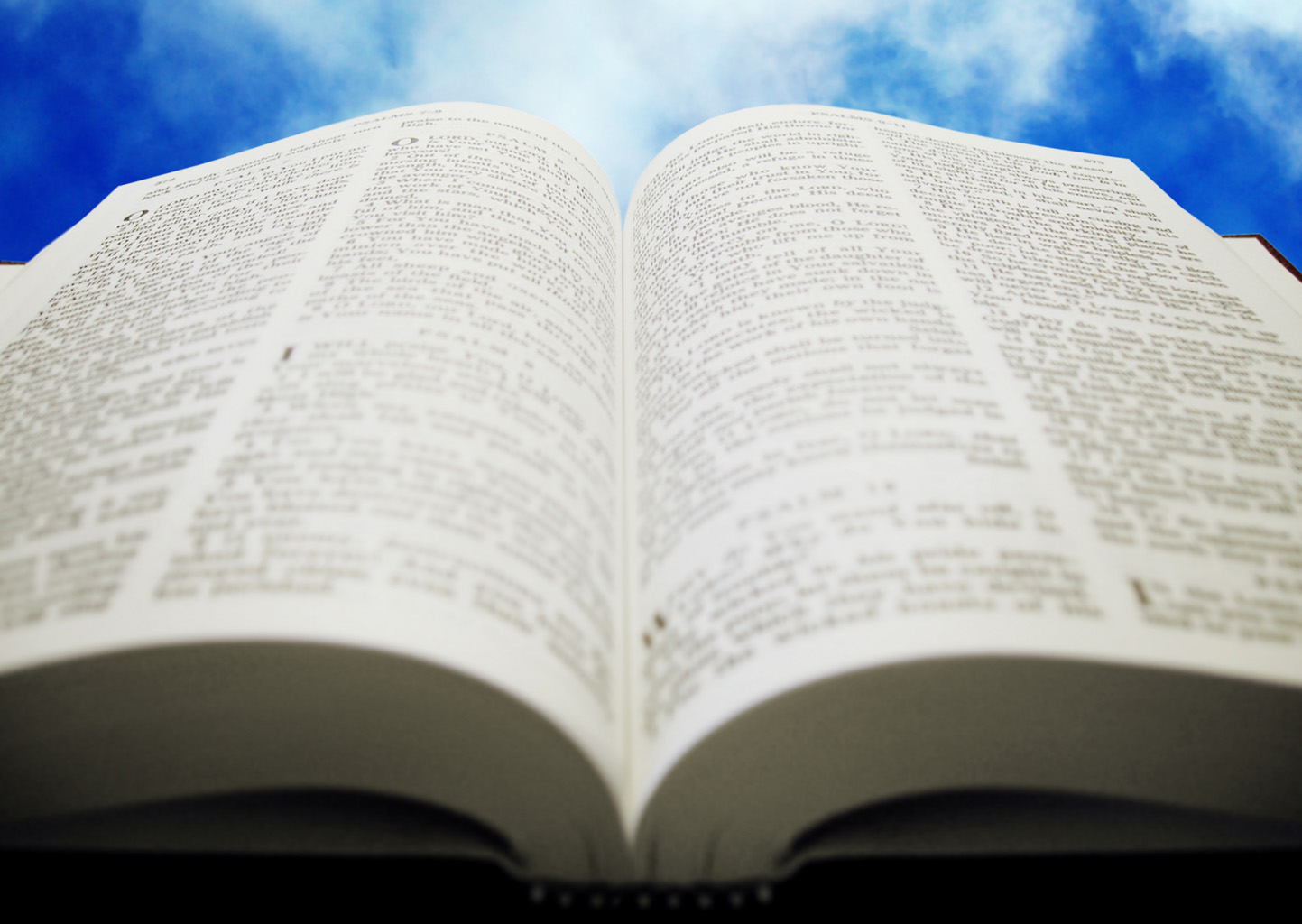 Welcome!
Sunday
Bible Study							9:30  AM
Worship 		  						10:30 AM
PM Bible Class (Livestream)  				5:00  PM
Wednesday
Bible Class 			 				7:00  PM
www.SunsetchurchofChrist.net
John 8:21-30
Jesus reveals His goal

Belief in Jesus

Speaking from the Father
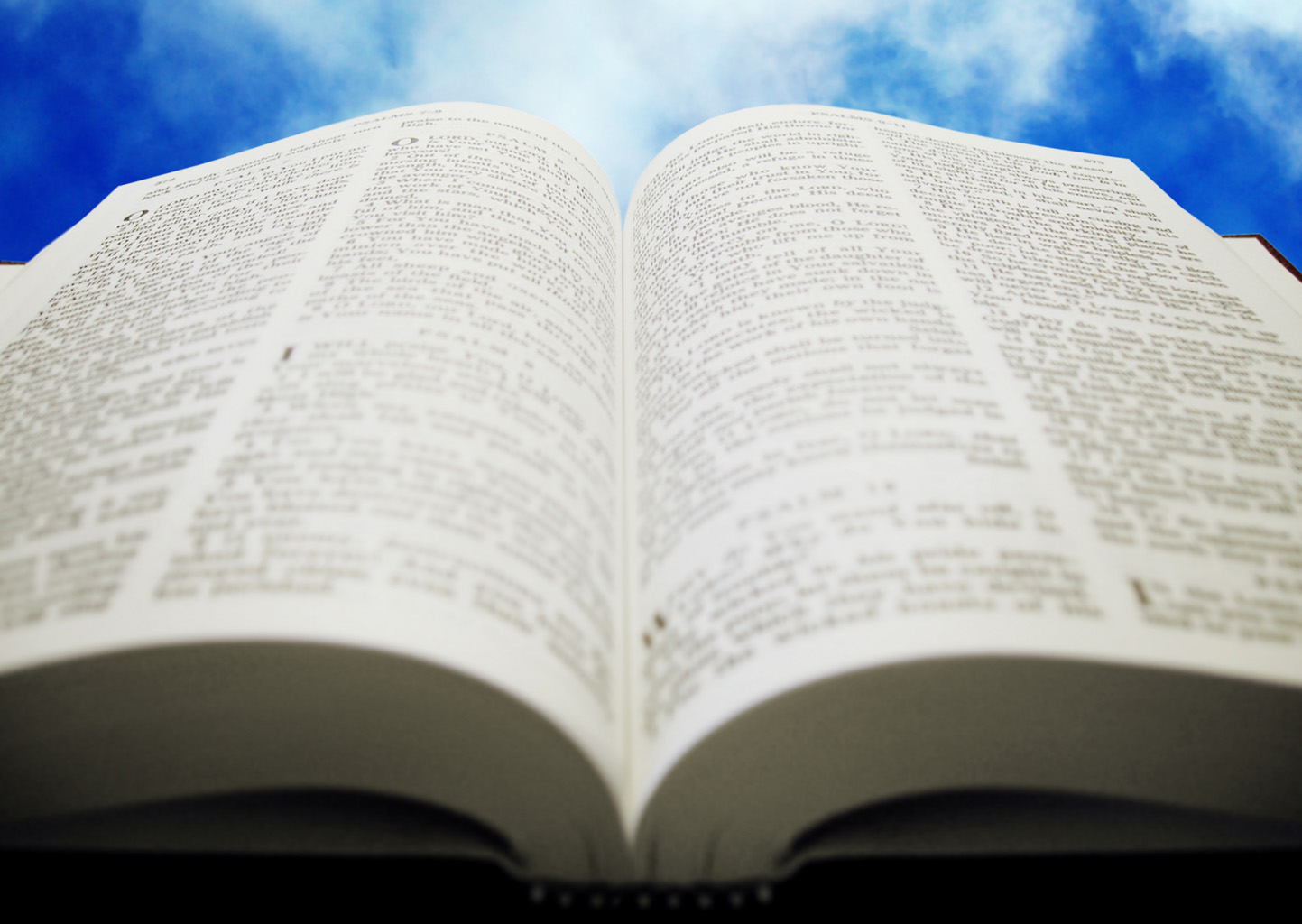 Welcome!
Sunday
Bible Study						9:30  AM
Worship 		  					10:30 AM
PM Bible Class (Livestream)  			5:00  PM
Wednesday
Bible Class 			 			7:00  PM
www.SunsetchurchofChrist.net
Mind of Maturity
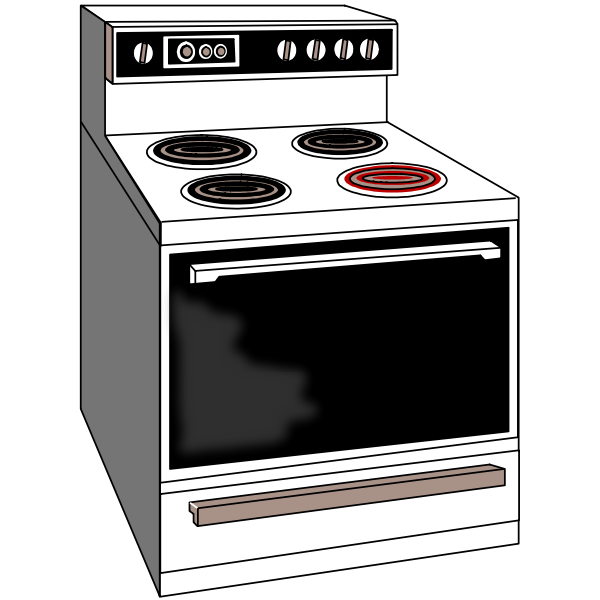 [Speaker Notes: We teach a infant not to touch the hot surface by swatting their hand
We teach a child or adolescent that they will get burned
We learn as an adult that anything hot can hurt]
Maturity and Attitude
Therefore let us, as many as are mature, have this mind; and if in anything you think otherwise, God will reveal even this to you. 						Philippians 3:15
Maturity and Attitude
We can discern our maturity by attitude

What motivates our behavior

Maturity has different motivations
Maturity and Attitude
1. Its about me; 
	I don’t want to suffer or be punished
2. Its about God; 
	I want to please Him 
3. It is about God’s people; 
	That is where I can find God
Maturity and Purpose
1. I do not want to go to hell
	Mark 9:43-44
2. I want to go to heaven
	Ephesians 1:18
3 I want to please God 
	2 Corinthians 5:14
[Speaker Notes: Mr 9:43 "If your hand causes you to sin, cut it off. It is better for you to enter into life maimed, rather than having two hands, to go to hell, into the fire that shall never be quenched 44 "where 'Their worm does not die, And the fire is not quenched.‘
Eph 1:18 the eyes of your understanding being enlightened; that you may know what is the hope of His calling, what are the riches of the glory of His inheritance in the saints,
 2Co 5:14 For the love of Christ compels us, because we judge thus: that if One died for all, then all died;]
Maturity and Sin
1. Sinning condemns me 
	John 5:14
2. Causing someone else to sin is bad 
	Matthew 18:7
3. What does God want me to do?	
	Ephesians 5:10
[Speaker Notes: Joh 5:14 Afterward Jesus found him in the temple, and said to him, "See, you have been made well. Sin no more, lest a worse thing come upon you.“
Mt 18:7 ¶ "Woe to the world because of offenses! For offenses must come, but woe to that man by whom the offense comes!
 Eph 5:10 finding out what is acceptable to the Lord.]
Maturity and Assembly
1. I go to church to take the Lord’s Supper
	Acts 20:7
2. I go to worship God
	John 9:31
3. I go to encourage other Christians 
	Hebrews 10:24-25
[Speaker Notes: Heb 10:24 And let us consider one another in order to stir up love and good works,  25 not forsaking the assembling of ourselves together, as is the manner of some, but exhorting one another, and so much the more as you see the Day approaching.]
Maturity and Choices
1. My choices have consequences
	Romans 6:23
2. My choices have unforeseen consequences
	1 Corinthians 7:16
3. My choices have consequences for others
	1 Corinthians 8:12-13
[Speaker Notes: 1Co 7:16 For how do you know, O wife, whether you will save your husband? Or how do you know, O husband, whether you will save your wife?
1Co 8:12 But when you thus sin against the brethren, and wound their weak conscience, you sin against Christ  13 Therefore, if food makes my brother stumble, I will never again eat meat, lest I make my brother stumble.]
Maturity and Understanding
1. I study the Bible because I am told to
	2 Timothy 2:15
2. I study the Bible because I want to
	1 Peter 2:2
3. I study the Bible because I need to
	Acts 5:20
[Speaker Notes: 1Pe 2:2 as newborn babes, desire the pure milk of the word, that you may grow thereby,
 Ac 5:20 "Go, stand in the temple and speak to the people all the words of this life."]
Maturity and Self-Examination
We need to labor to expand our spirituality

We need to accept that there is more to grow

We need to better ourselves in serving God
How Do We Obtain Eternal Life

	Hearing and Believing
	Confessing
	Repenting
	Being Baptized
	Remaining Faithful
[Speaker Notes: Ac 15:11 "But we believe that we are saved through the grace of the Lord Jesus, in the same way as they also are."]